Ukončení zkouškového období

předběžné výsledky SRZk 2019/2020
Tomáš Grus
II. Chirurgická klinika kardiovaskulární chirurgie VFN a 1.LF UK
Letošní akademický rok až po jeho uzavření 
      - cca konec října 2020
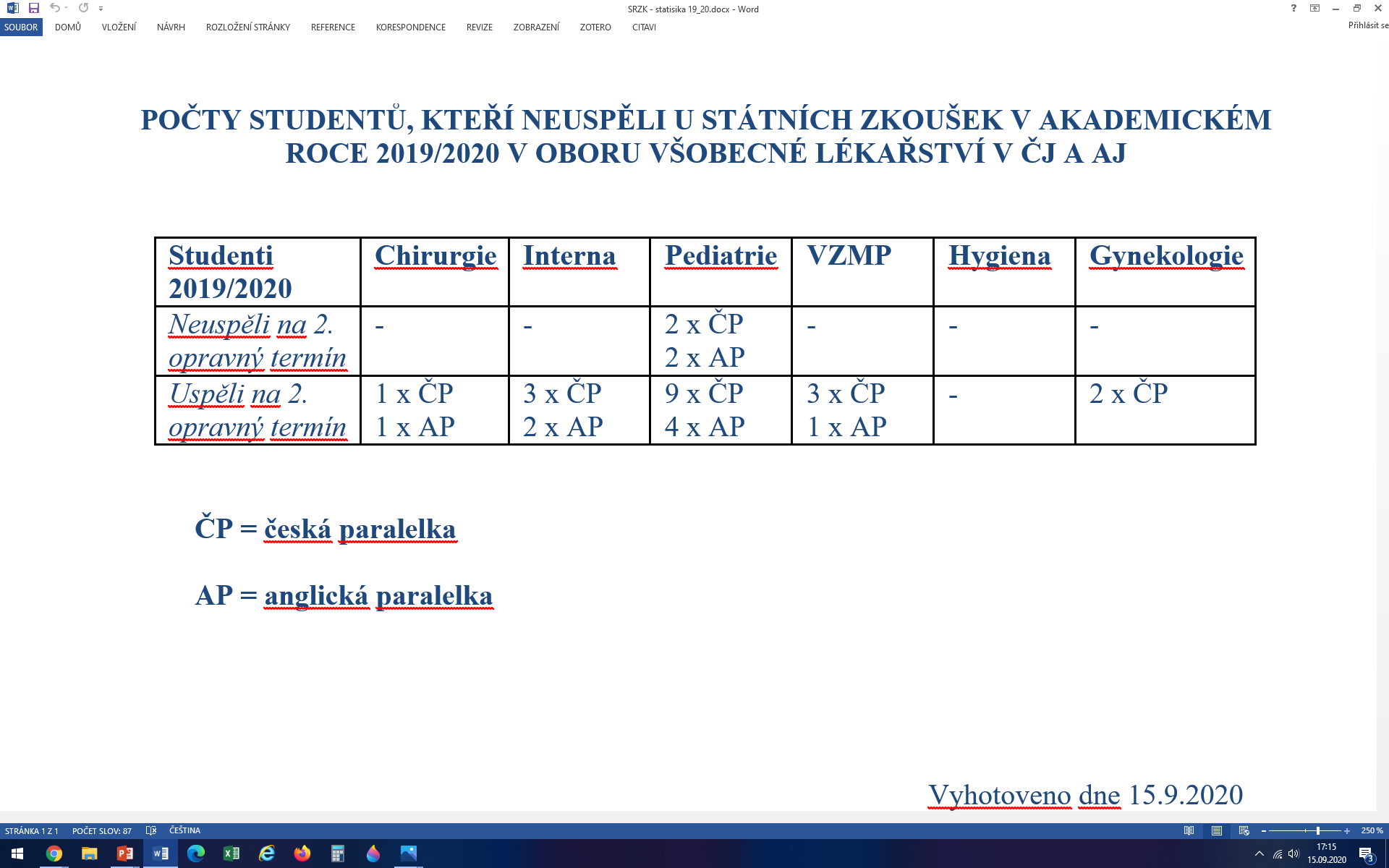 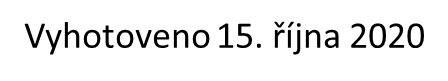 Ukončení zkouškového období – předběžné výsledky SRZk 2019/2020
Kolegium děkana 18.9.2020
Chirurgie - ČP
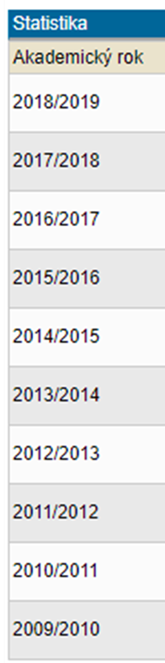 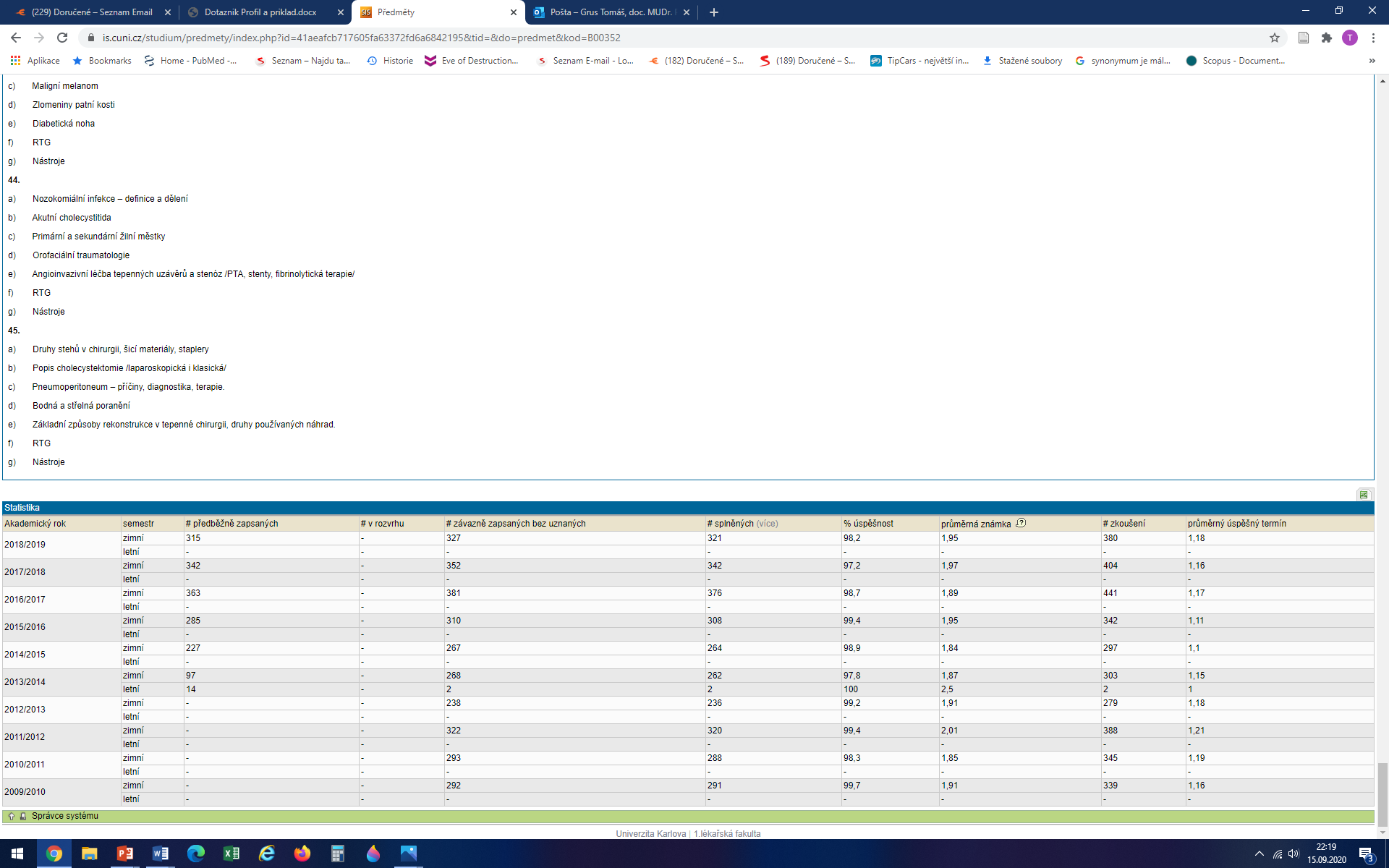 Ukončení zkouškového období – předběžné výsledky SRZk 2019/2020
Kolegium děkana 18.9.2020
Chirurgie - AP
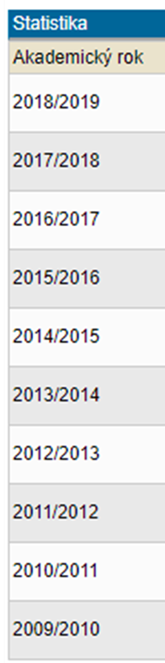 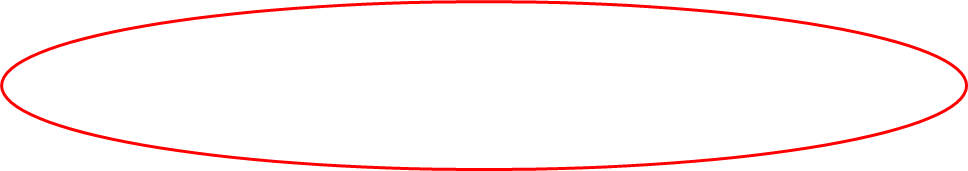 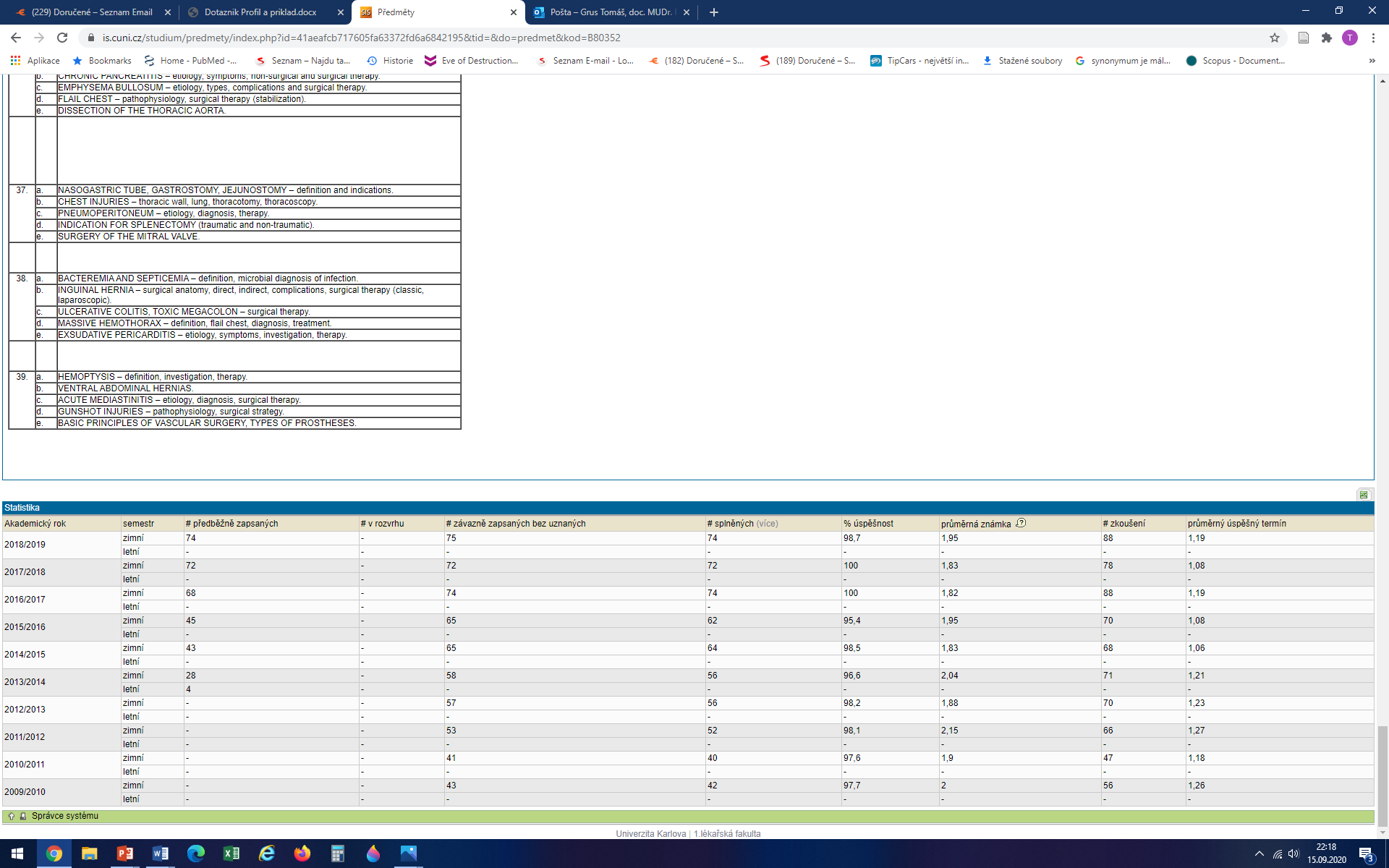 Ukončení zkouškového období – předběžné výsledky SRZk 2019/2020
Kolegium děkana 18.9.2020
Interna - ČP
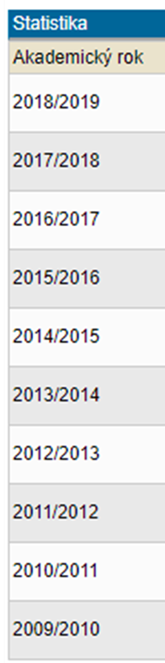 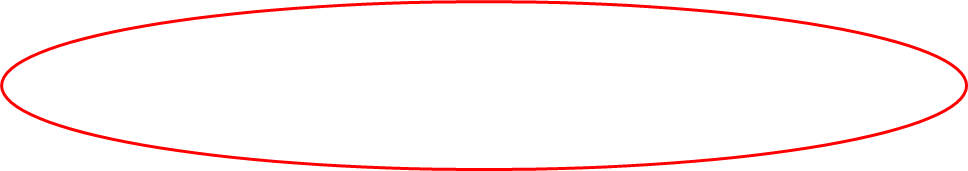 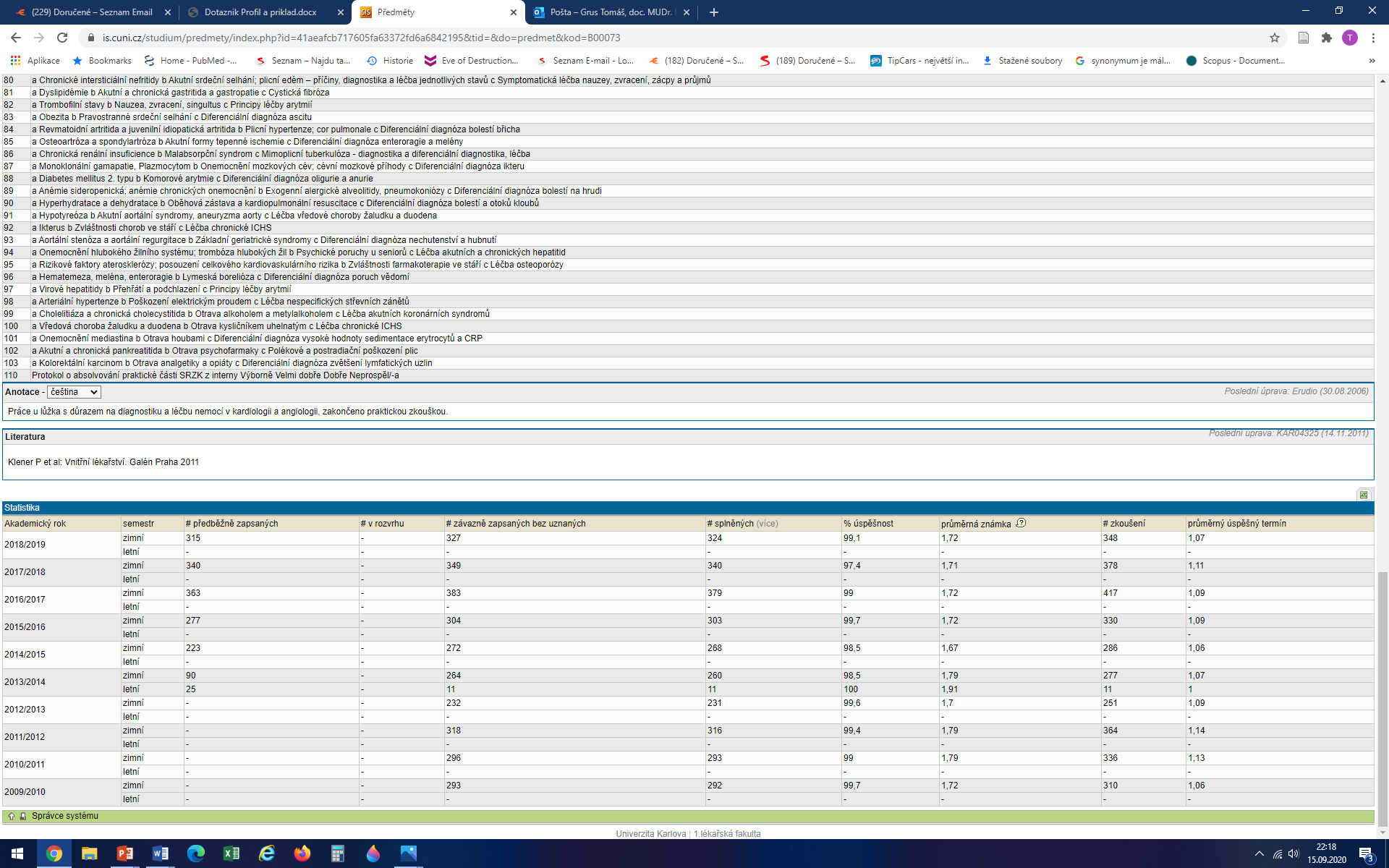 Ukončení zkouškového období – předběžné výsledky SRZk 2019/2020
Kolegium děkana 18.9.2020
Interna - AP
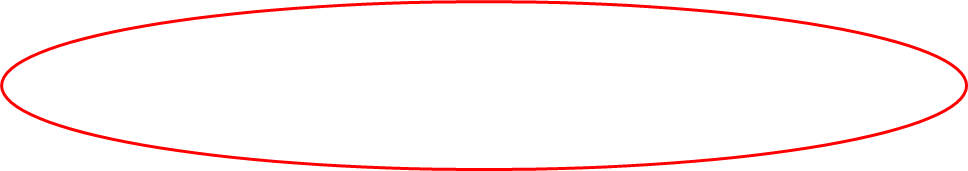 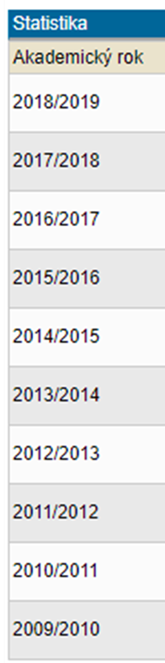 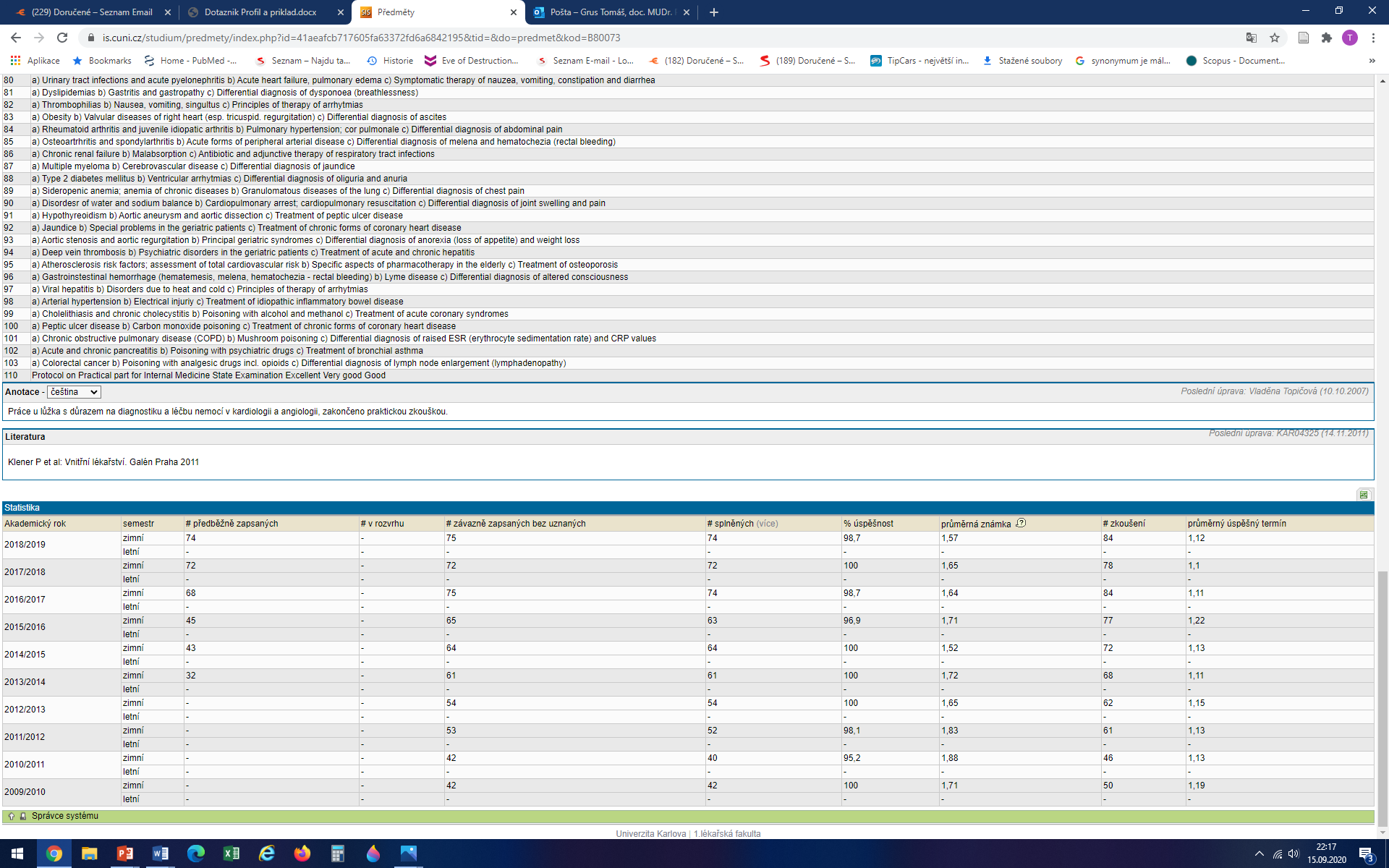 Ukončení zkouškového období – předběžné výsledky SRZk 2019/2020
Kolegium děkana 18.9.2020
Gynekologie - ČP
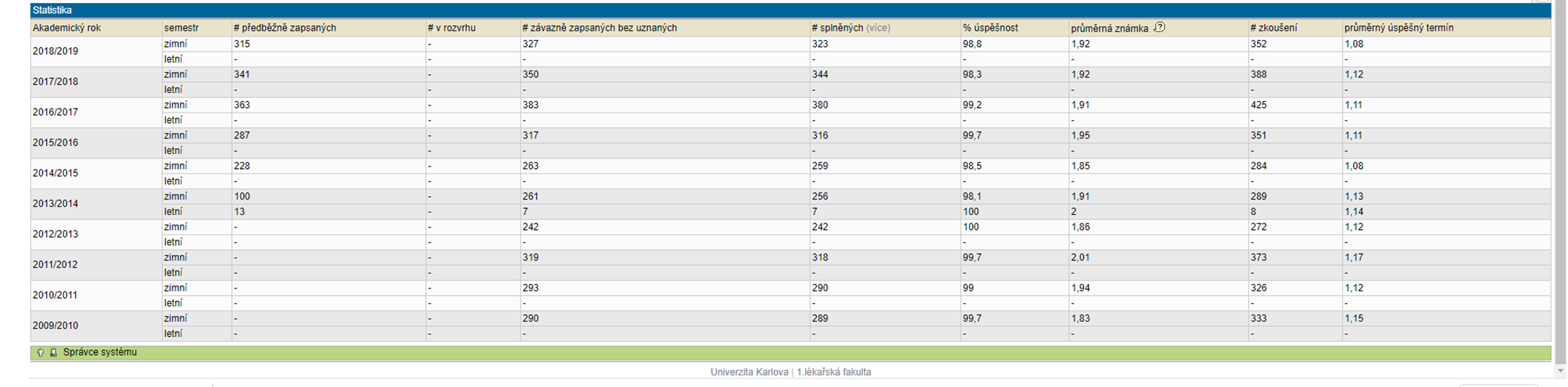 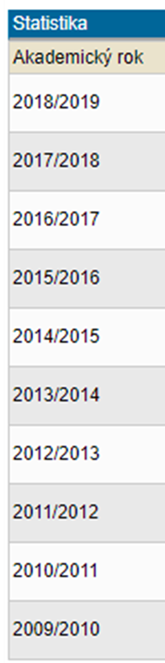 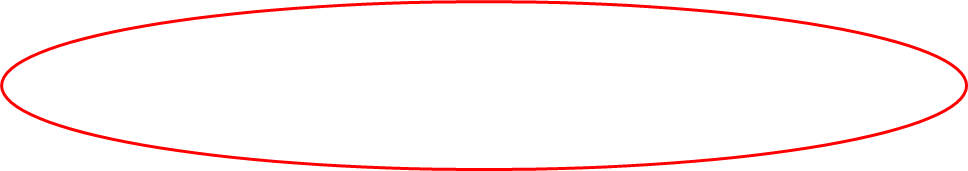 Ukončení zkouškového období – předběžné výsledky SRZk 2019/2020
Kolegium děkana 18.9.2020
Gynekologie – AP
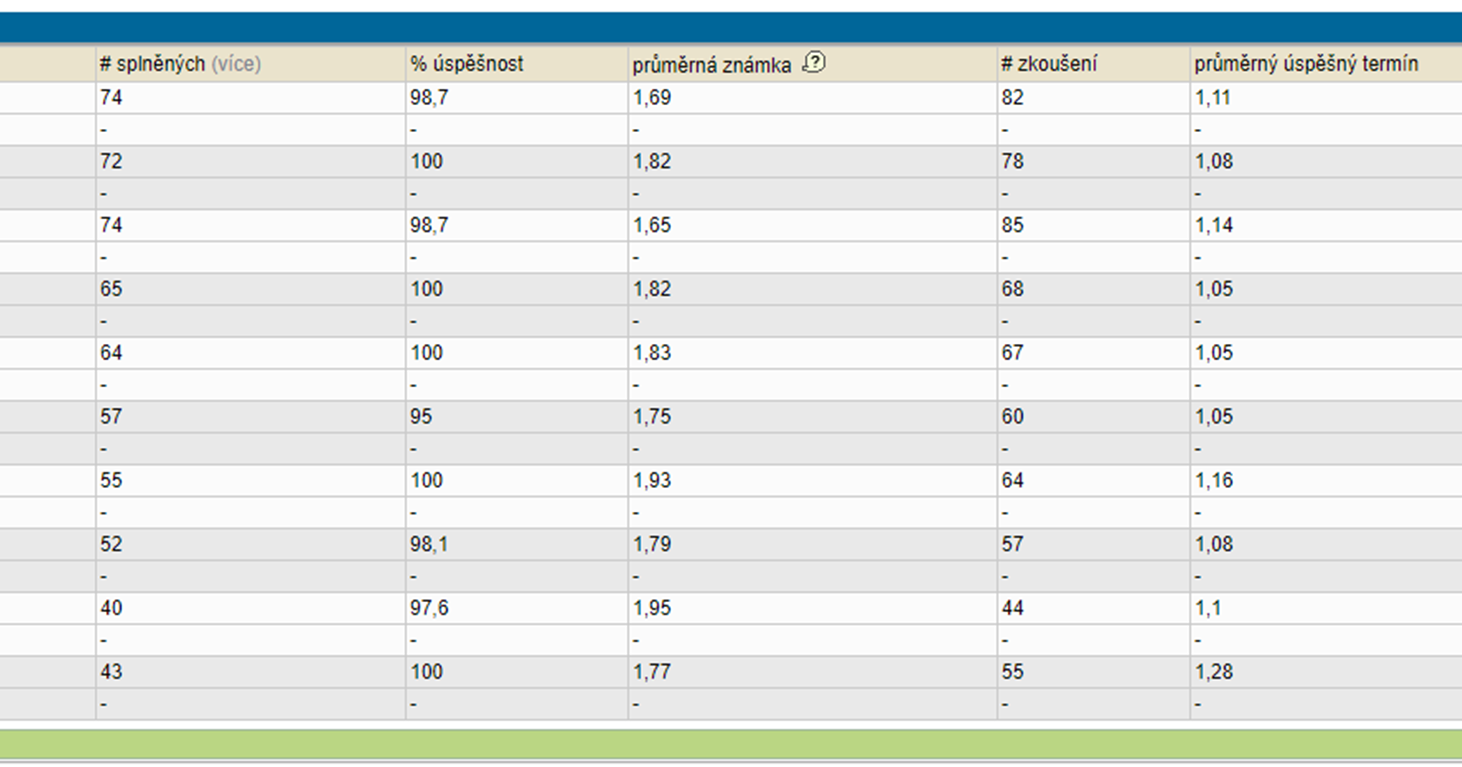 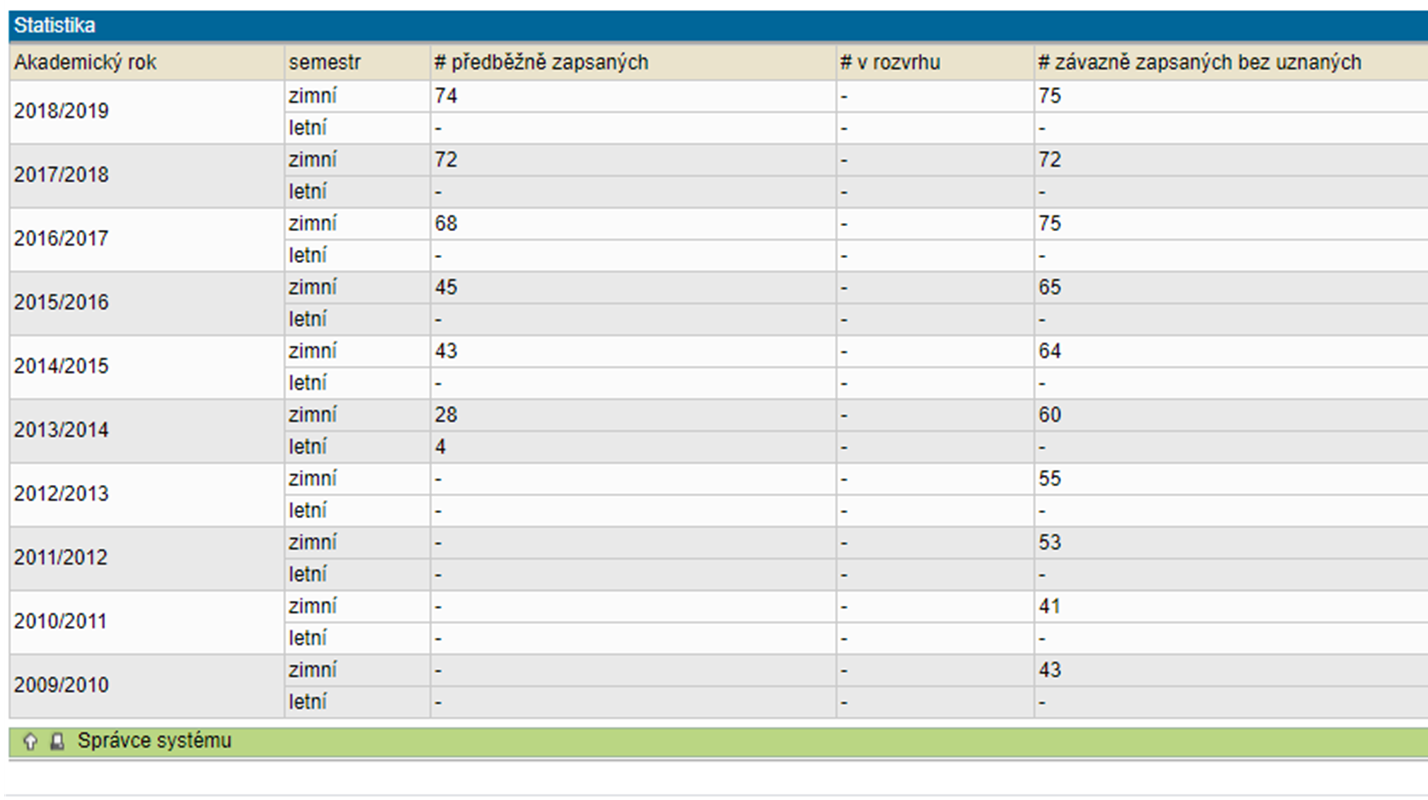 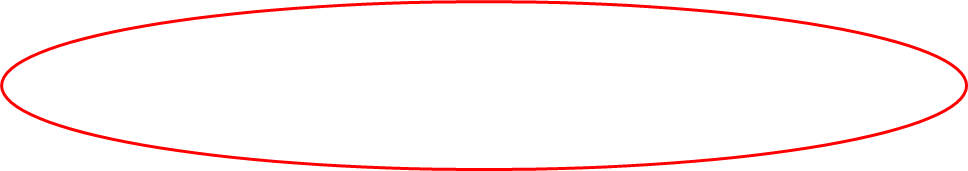 Ukončení zkouškového období – předběžné výsledky SRZk 2019/2020
Kolegium děkana 18.9.2020
Pediatrie - ČP
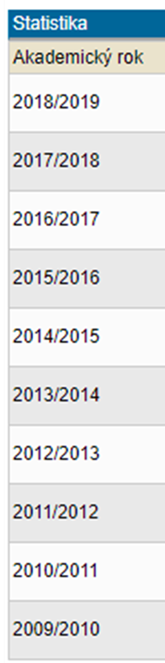 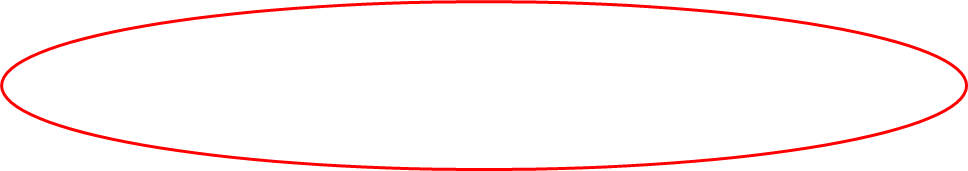 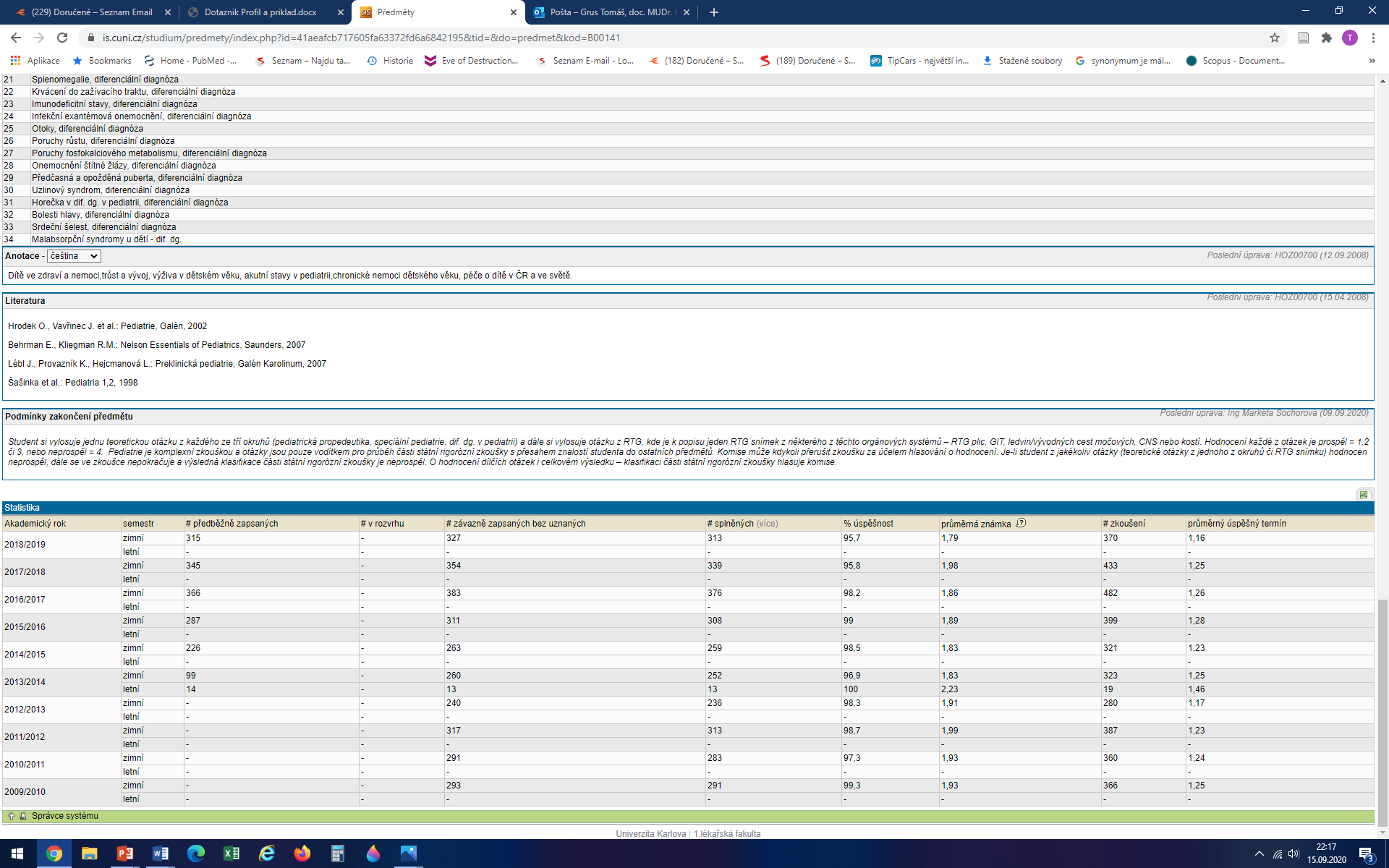 Ukončení zkouškového období – předběžné výsledky SRZk 2019/2020
Kolegium děkana 18.9.2020
Pediatrie - AP
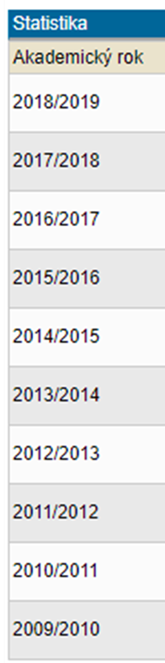 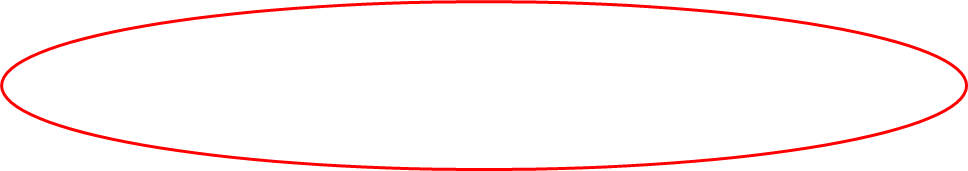 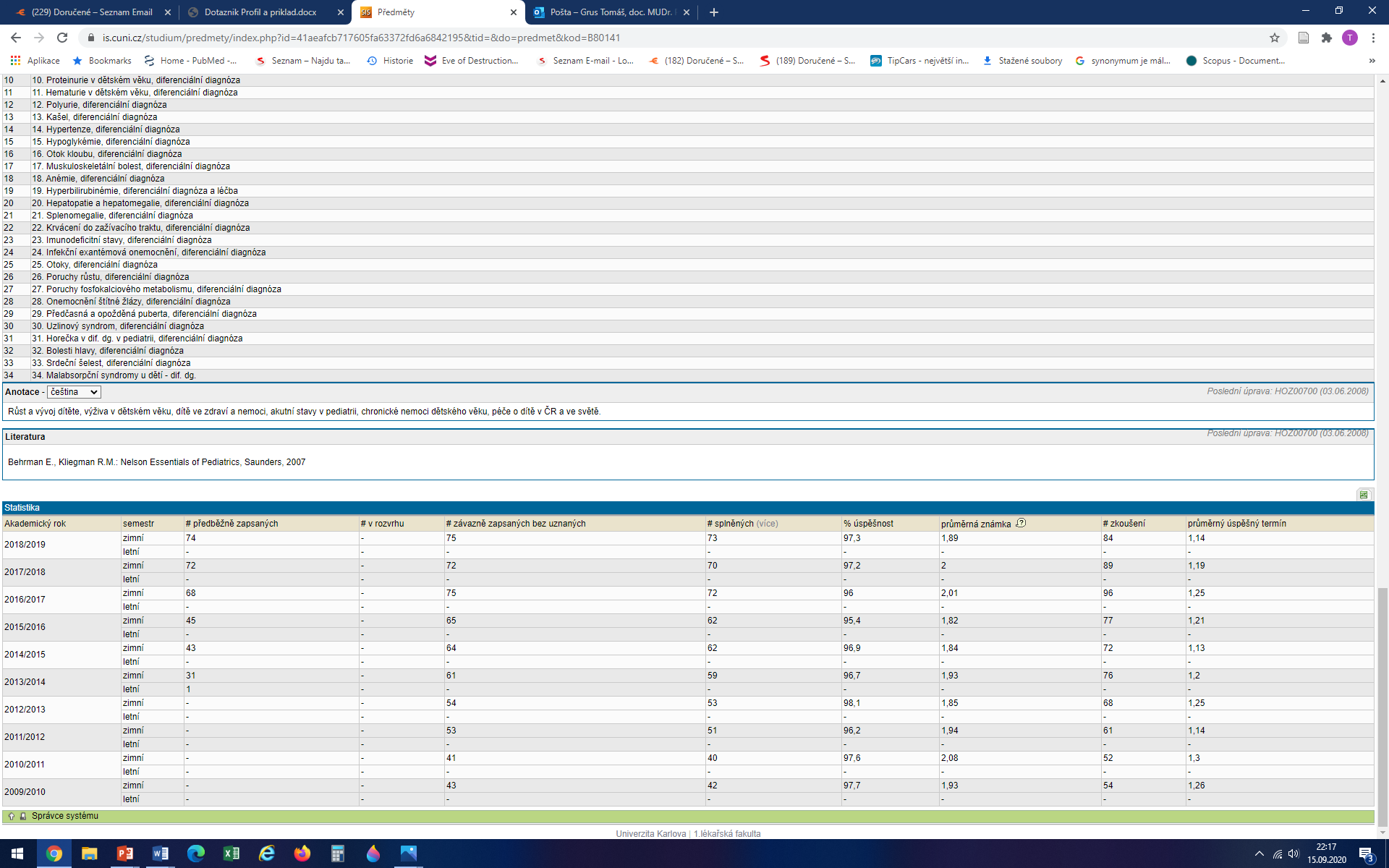 Ukončení zkouškového období – předběžné výsledky SRZk 2019/2020
Kolegium děkana 18.9.2020
Hygiena a epidemiologie - ČP
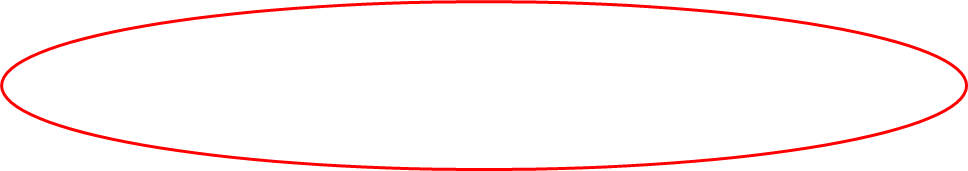 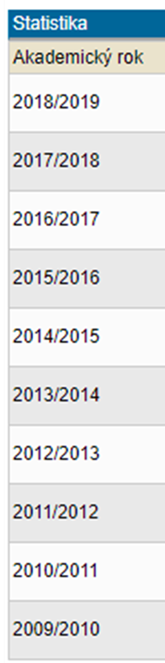 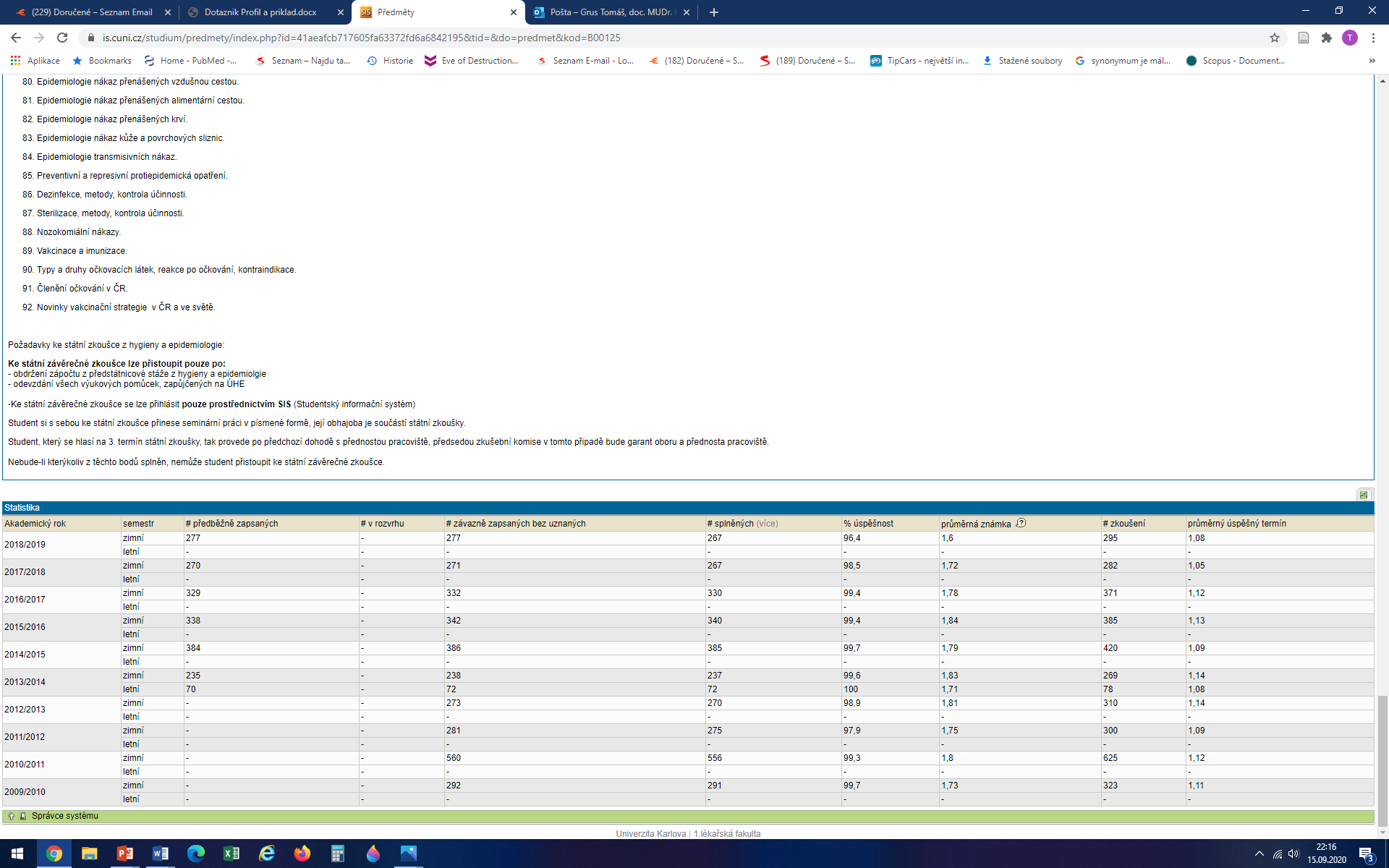 Ukončení zkouškového období – předběžné výsledky SRZk 2019/2020
Kolegium děkana 18.9.2020
Hygiena a epidemiologie - AP
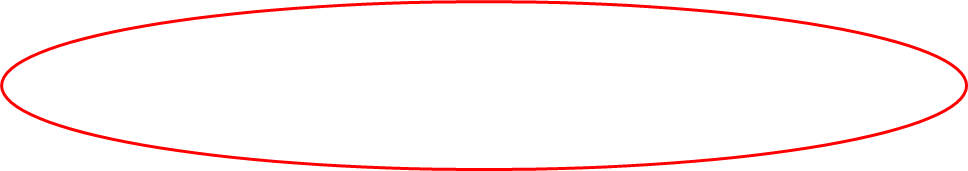 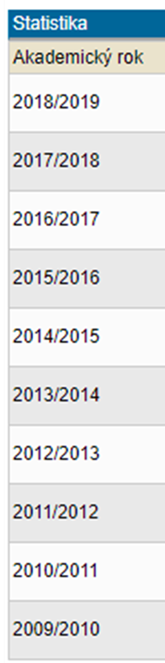 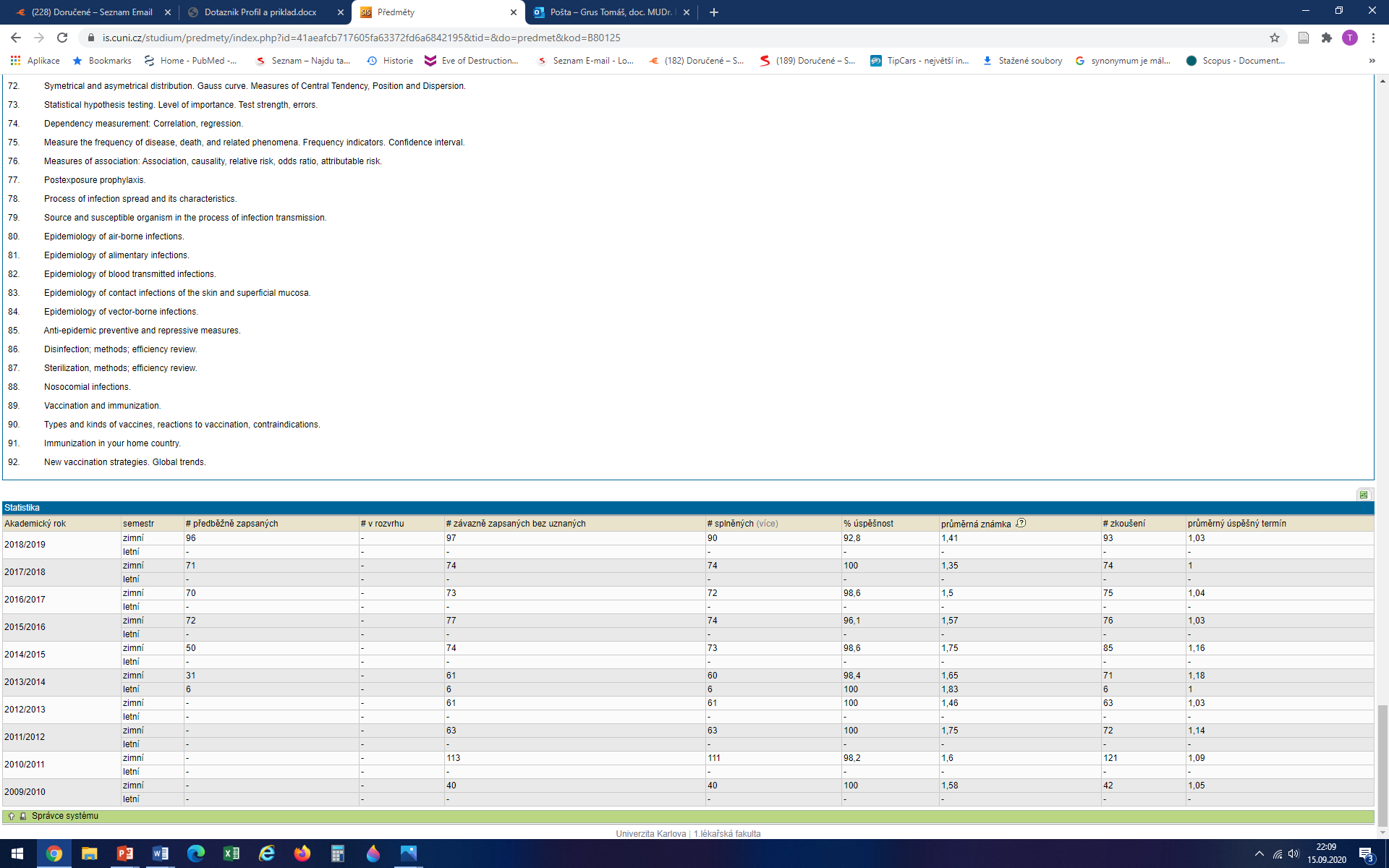 Ukončení zkouškového období – předběžné výsledky SRZk 2019/2020
Kolegium děkana 18.9.2020
Veřejné zdravotnictví a medicínské právo - ČP
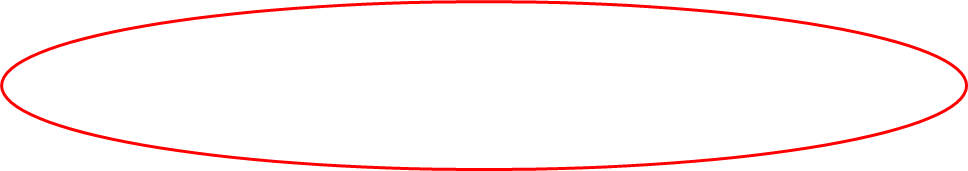 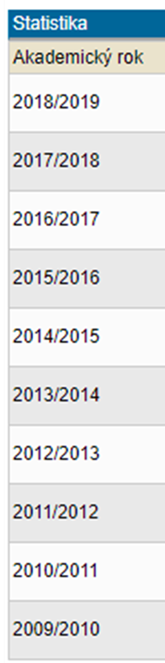 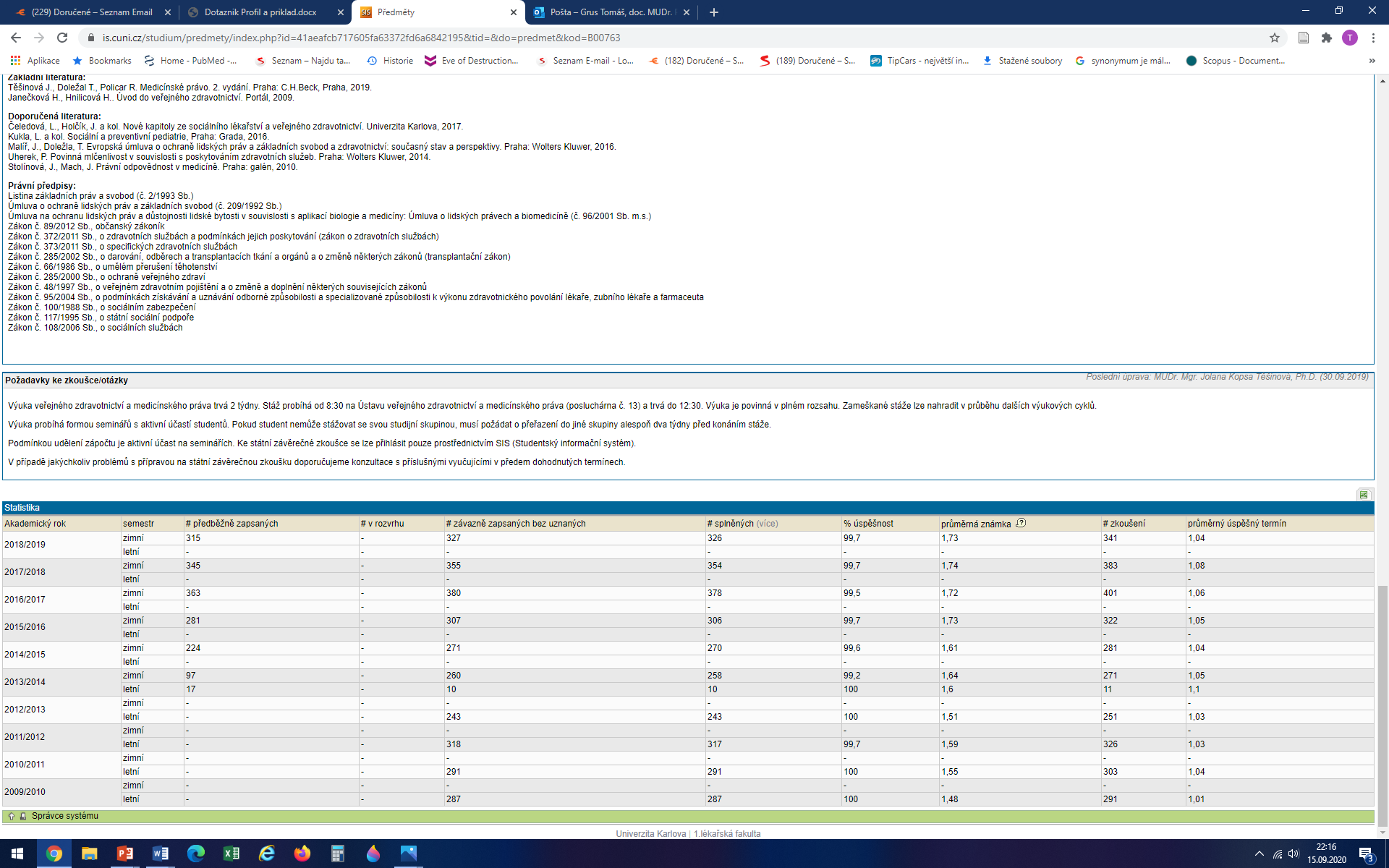 Veřejné zdravotnictví a medicínské právo
Veřejné zdravotnictví a medicínské právo
Ukončení zkouškového období – předběžné výsledky SRZk 2019/2020
Kolegium děkana 18.9.2020
Veřejné zdravotnictví a medicínské právo - AP
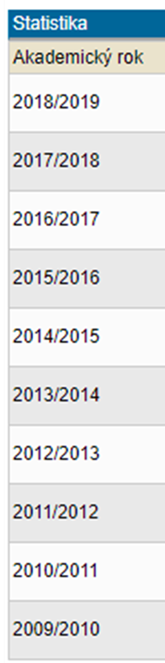 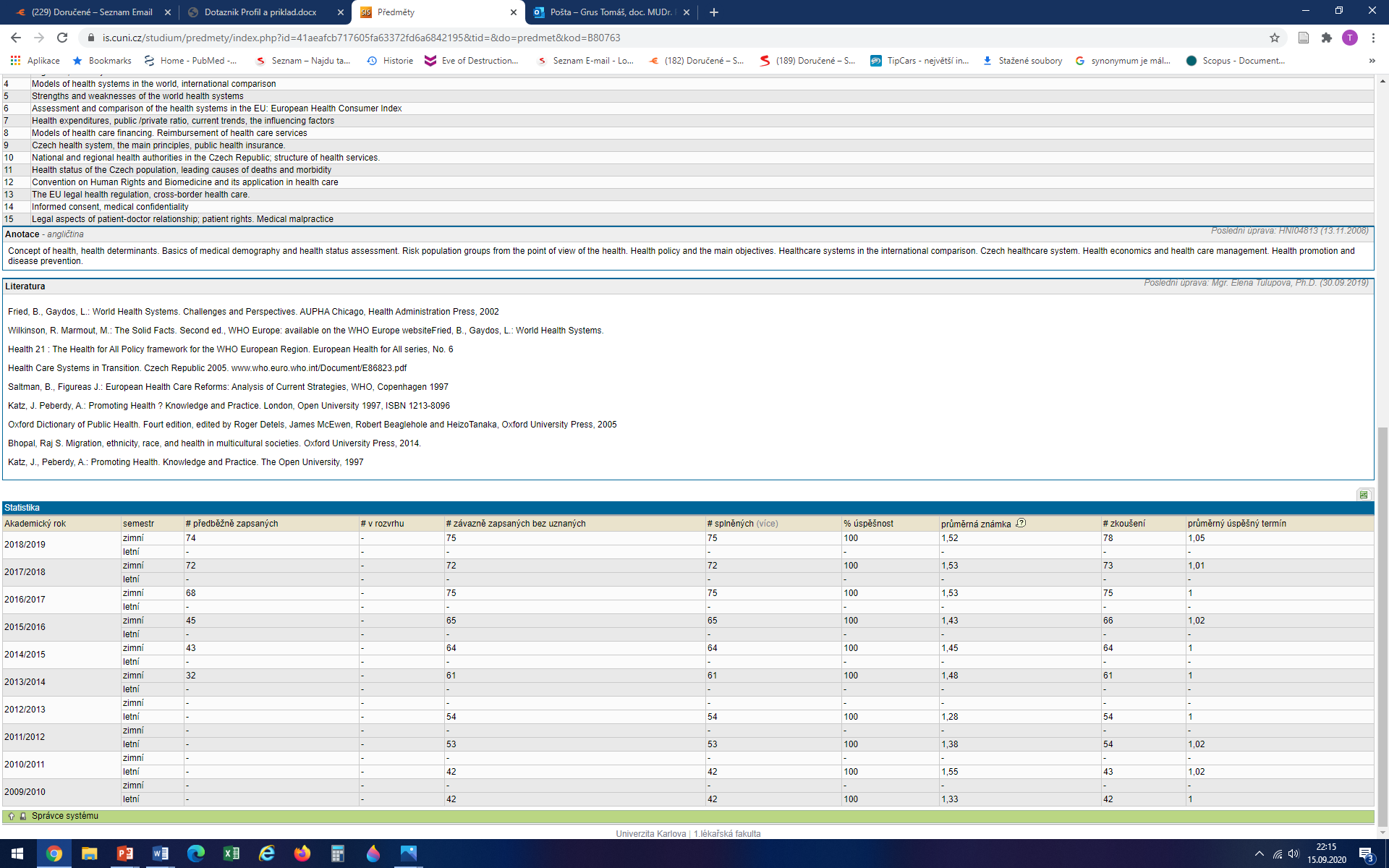 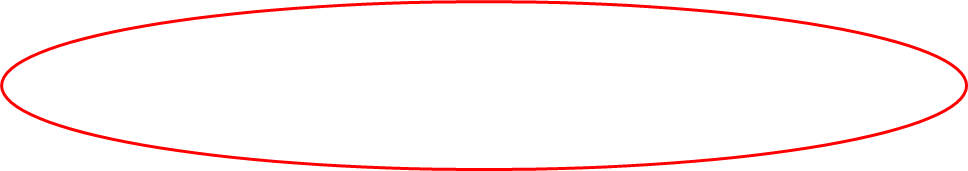 Ukončení zkouškového období – předběžné výsledky SRZk 2019/2020
Kolegium děkana 18.9.2020
Děkuji za pozornost
Ukončení zkouškového období – předběžné výsledky SRZk 2019/2020
Kolegium děkana 18.9.2020